Promoot van de song Voices
Iris Menken 
EA07JAM2A
INHOUD
MelodicM
Mind map 
Promotie format 
Bewijs van stijging views na promotie
MelodicM
Kwaliteit professioneel 
Voice over net naast de beat 
Goed nummer
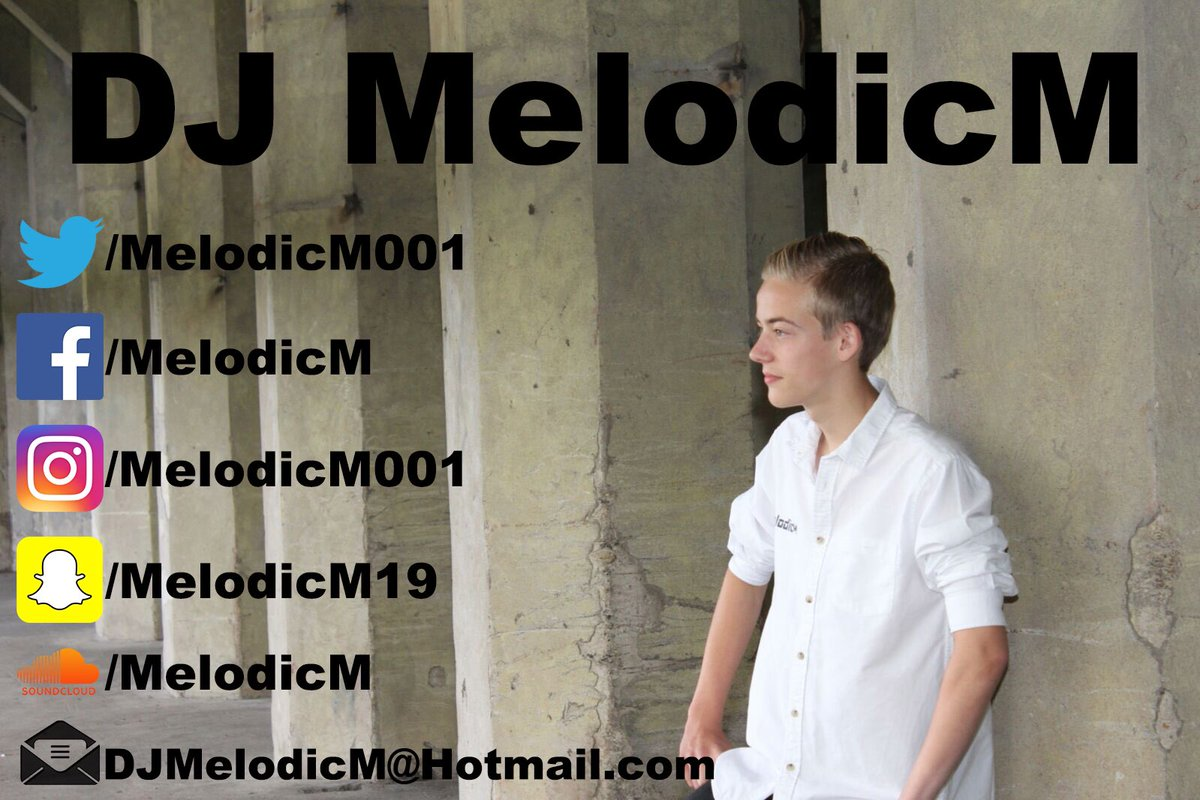 Mind Map
Promotie format
Drie keer per week link van de song op Facebook 
Elke dag afbeelding van de song op Instagram 
Utopia post één keer per week op hun Facebook de song.
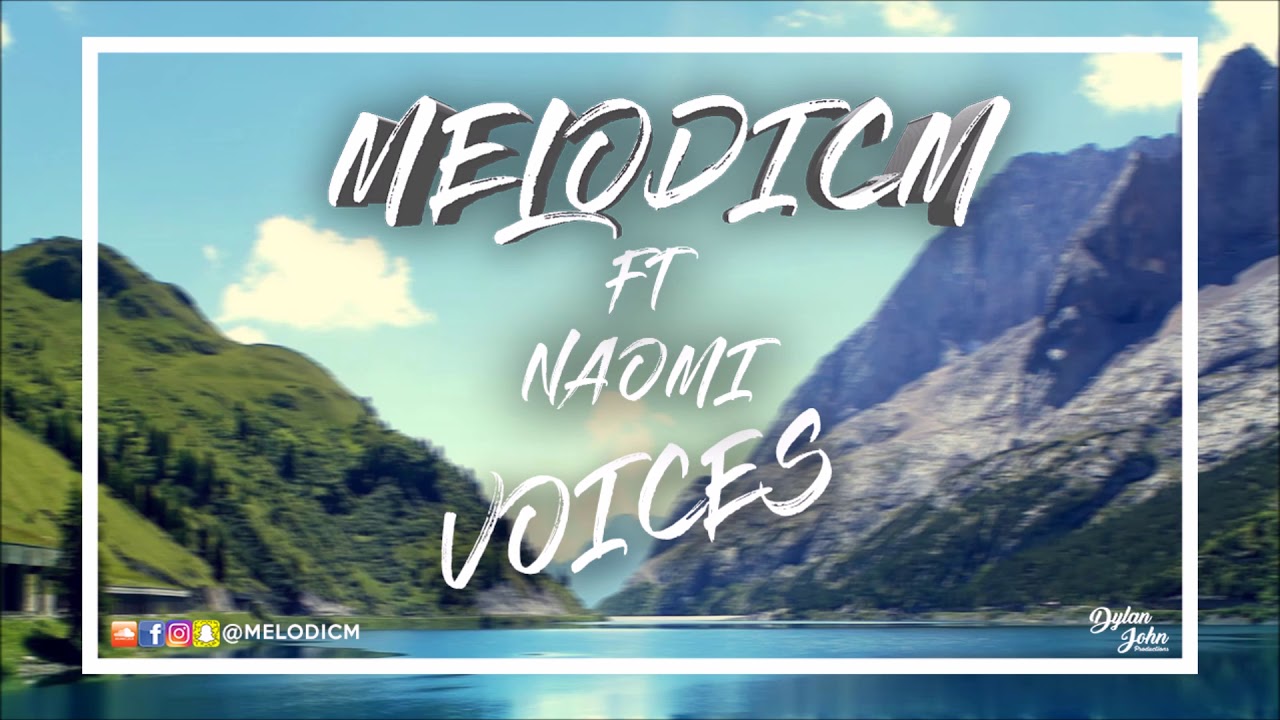 Bewijs van stijging views na promotie
Einde